Информационно-профилактическая презентация
Безопасное лето
Ура! Каникулы!
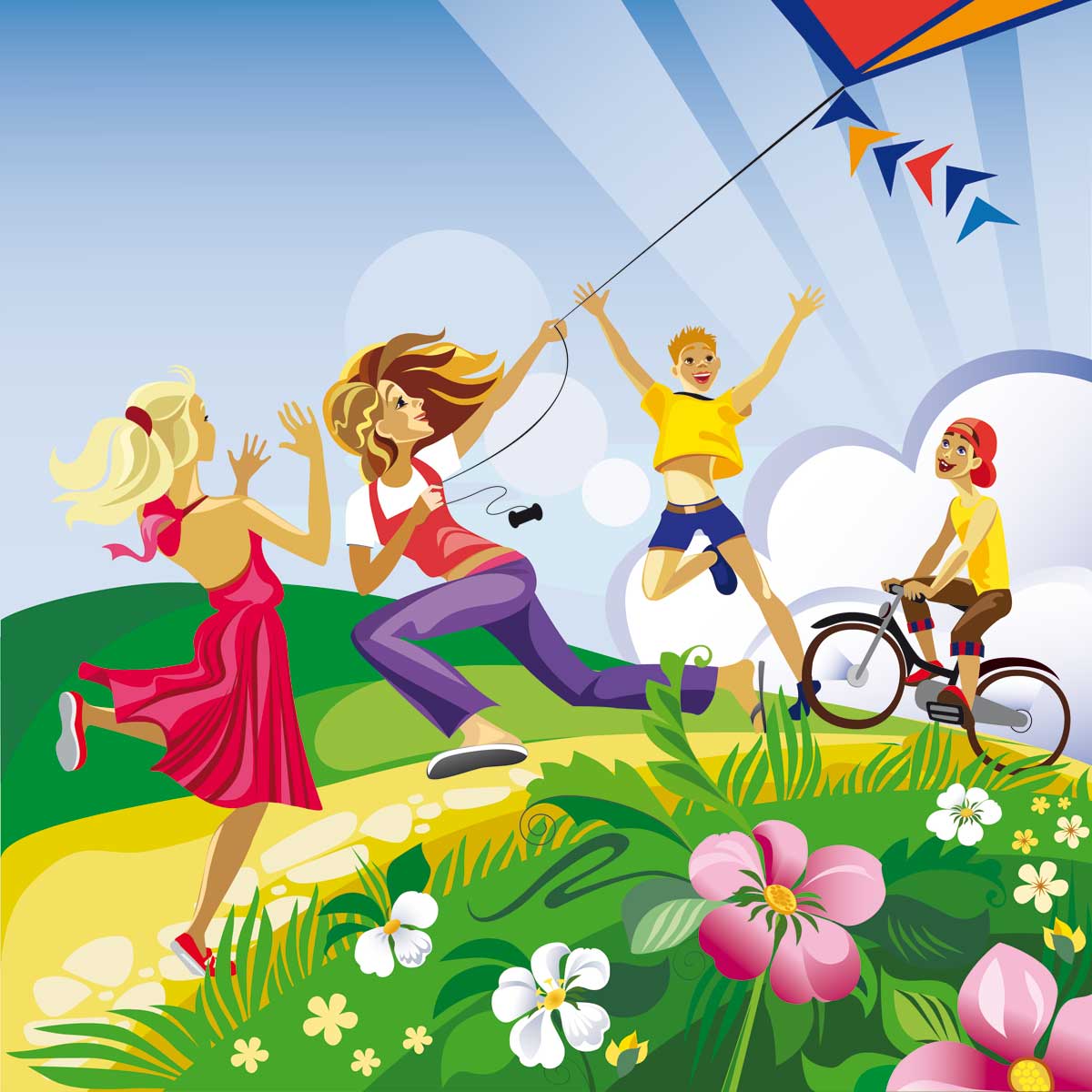 Не забываем о соблюдении правил  дорожного движения!
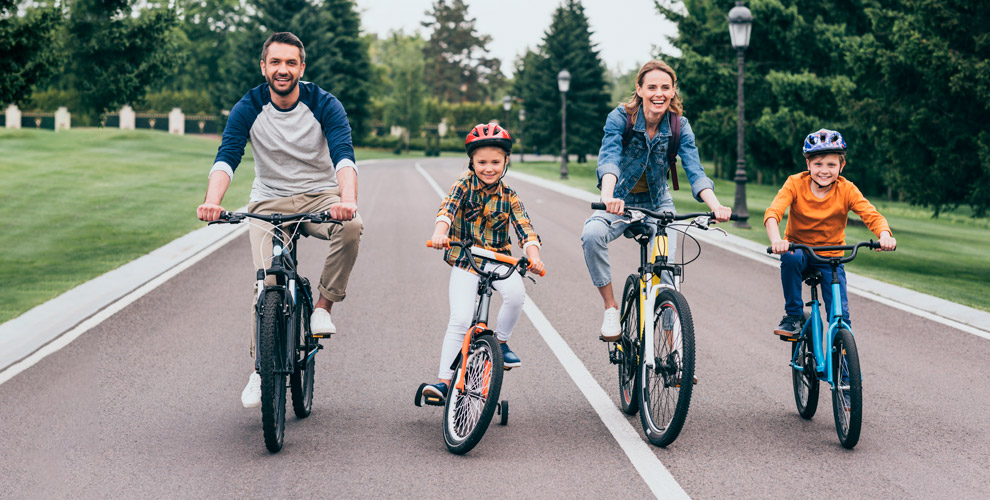 Правила для пассажиров:
Все пассажиры в автомобиле должны быть пристёгнуты ремнями безопасности!
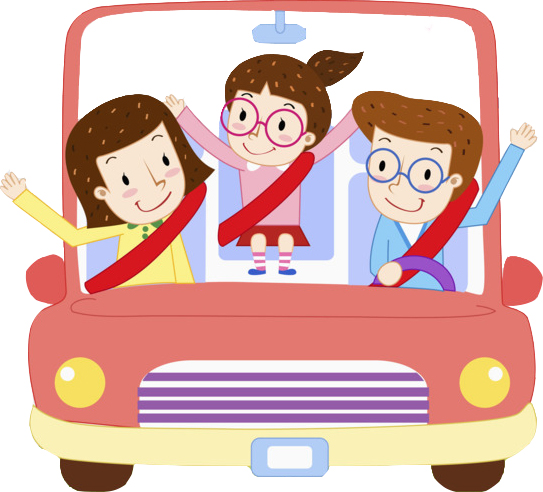 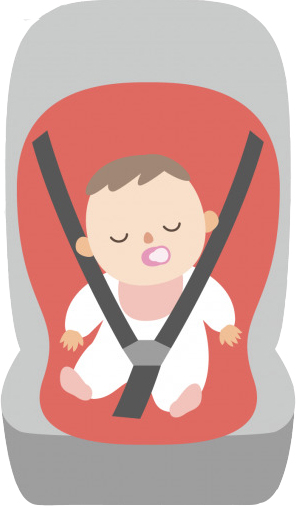 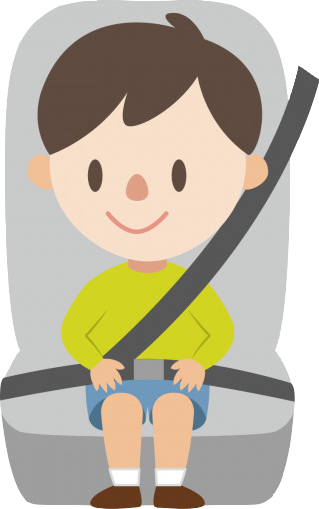 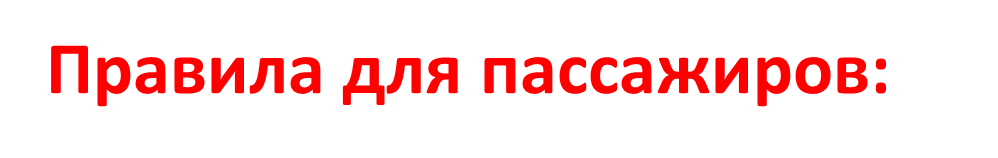 Попросите водителя не выезжать на встречную полосу!
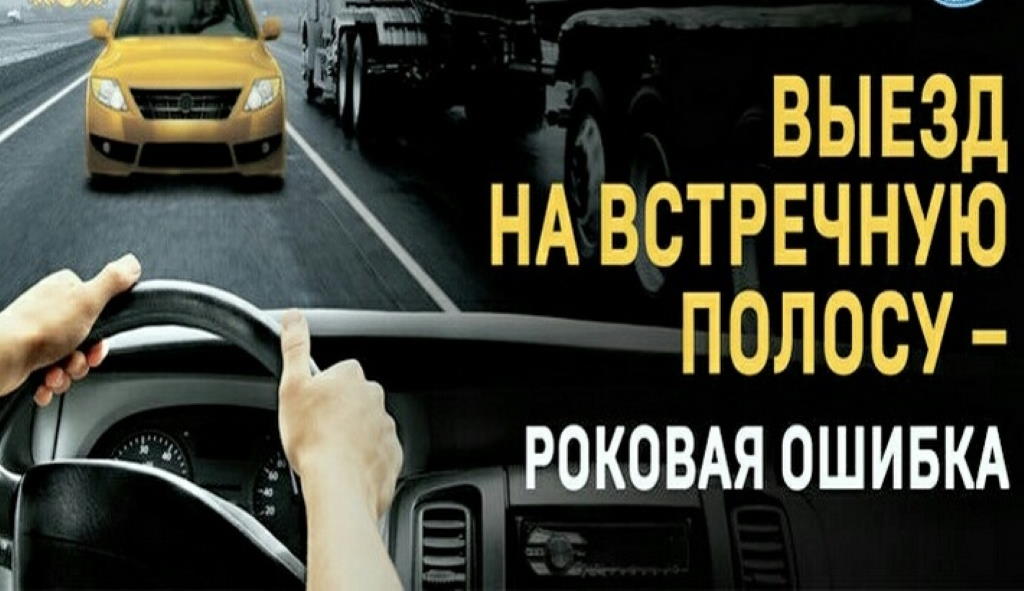 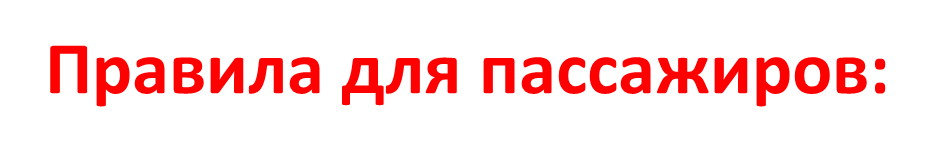 Не высовывайтесь из окна транспорта!
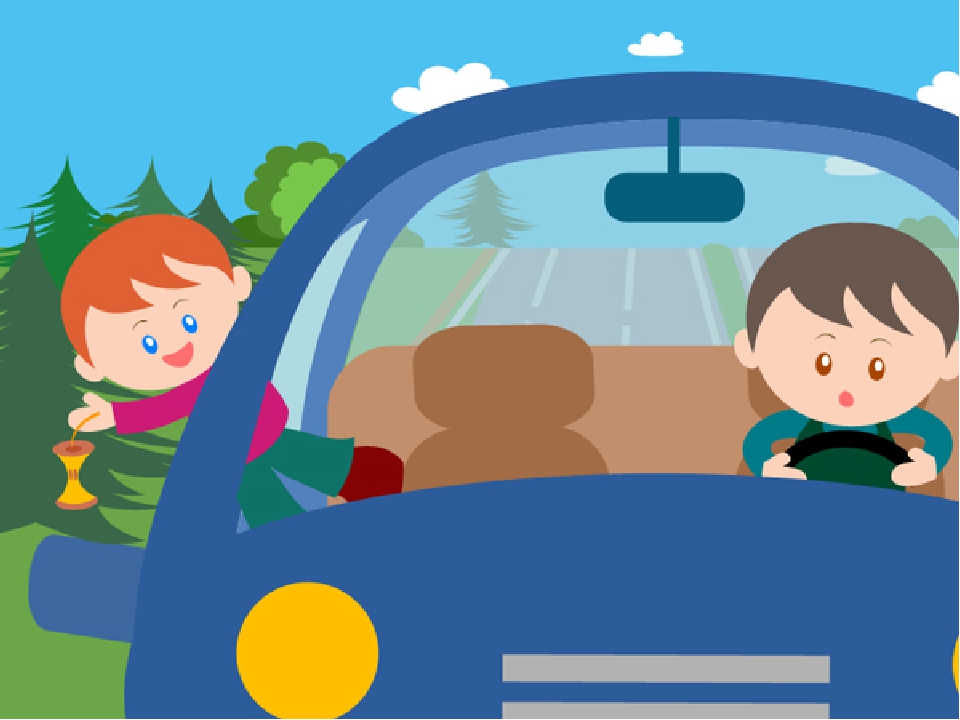 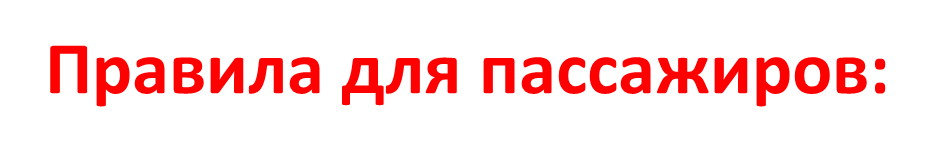 Не отвлекайте водителя во время движения!
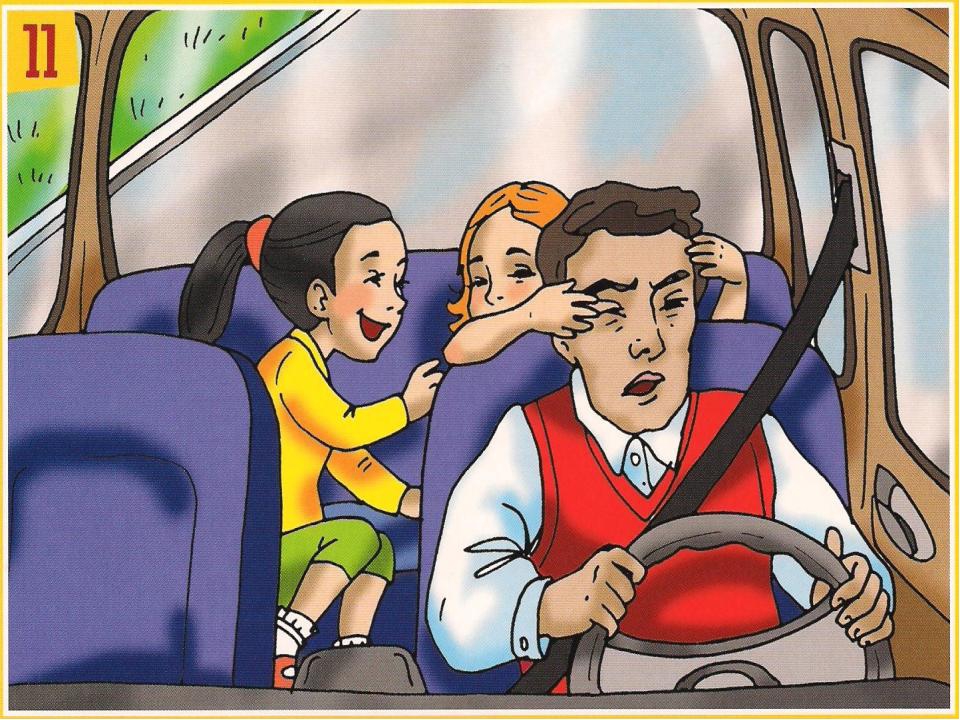 Правила для пешеходов:
Переходите улицу на разрешающий сигнал светофора для пешеходов.
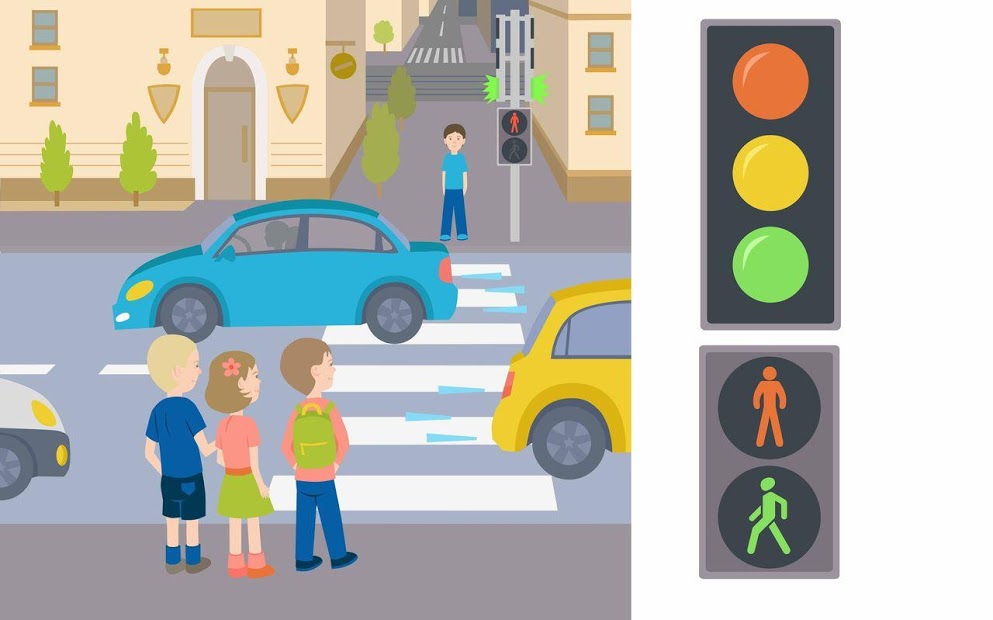 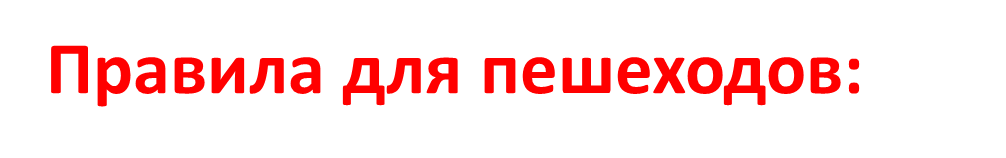 Не играйте на дороге!
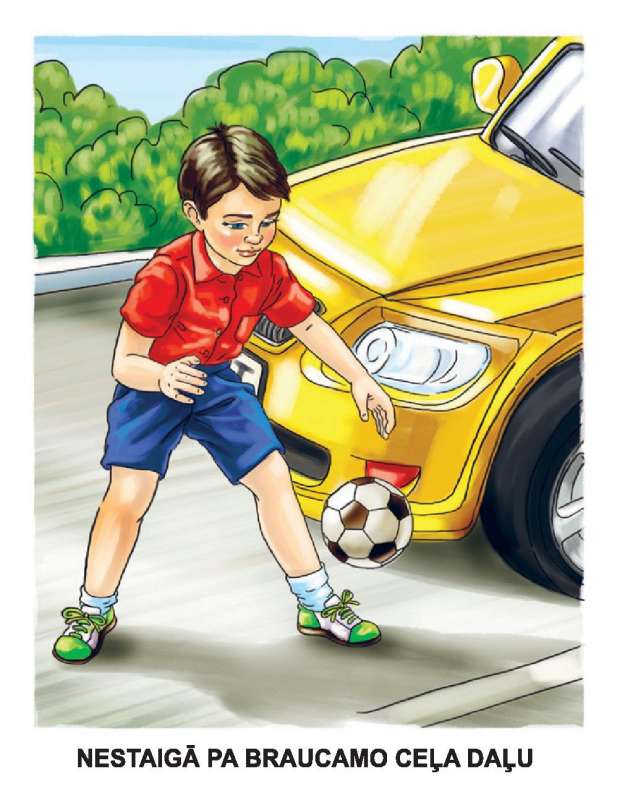 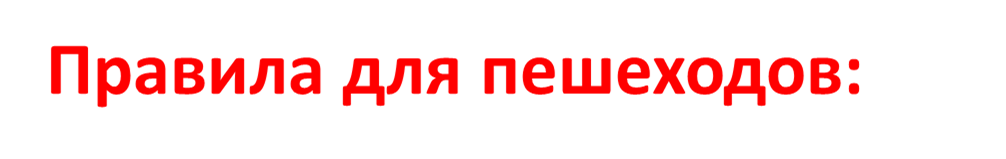 Если нет тротуаров, идите по обочине дороги, навстречу движения транспорта!
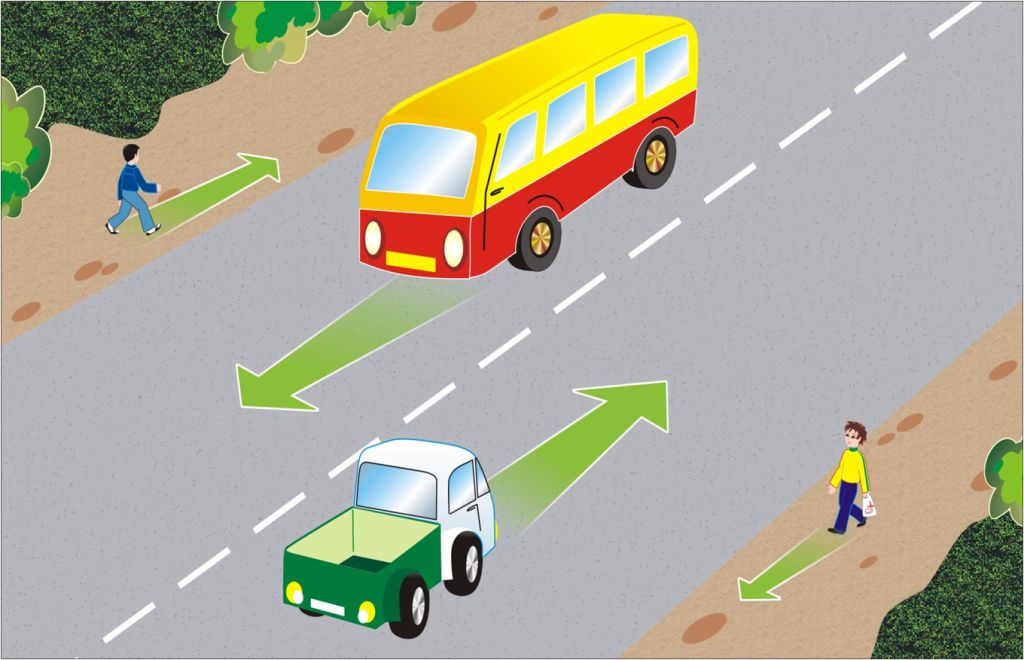 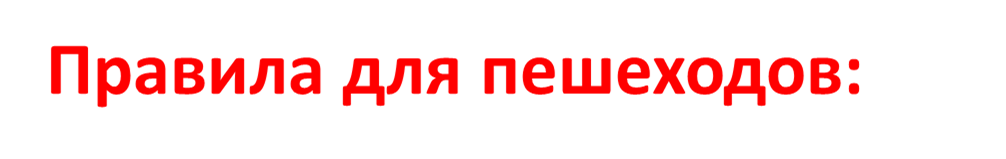 В темное время суток обязательно 
используйте светоотражатели!
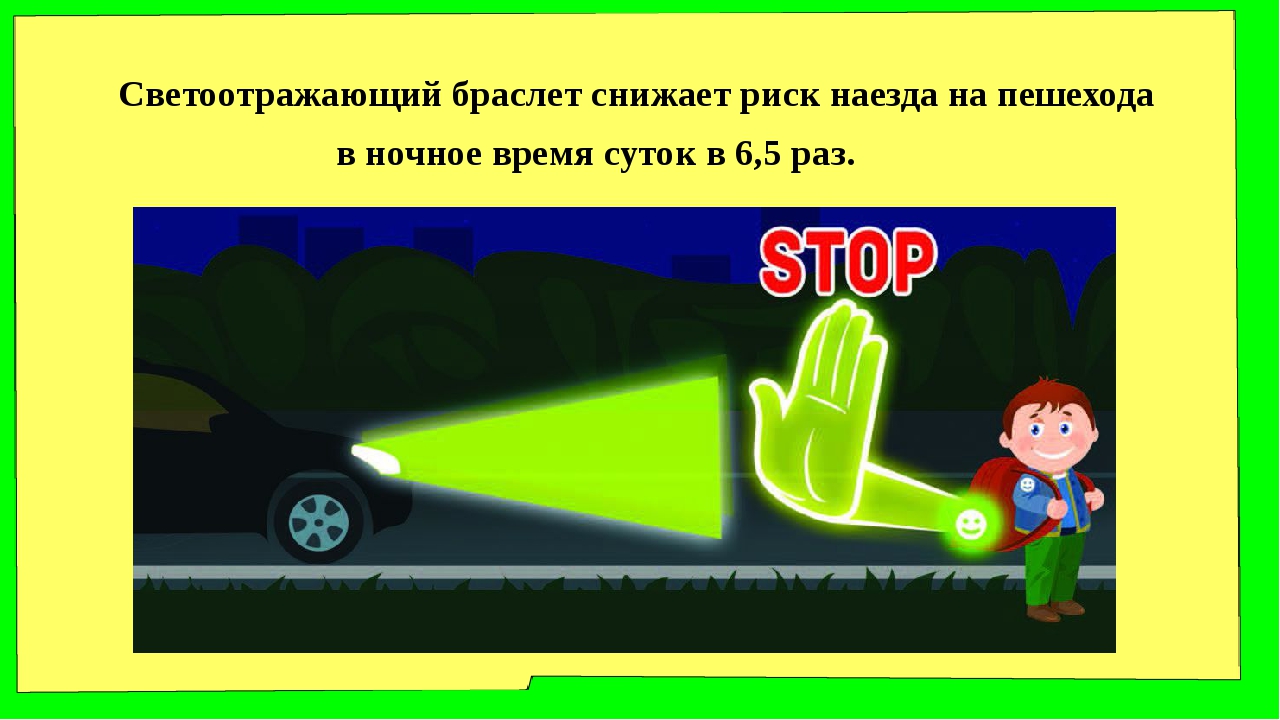 Правила катания на велосипеде:
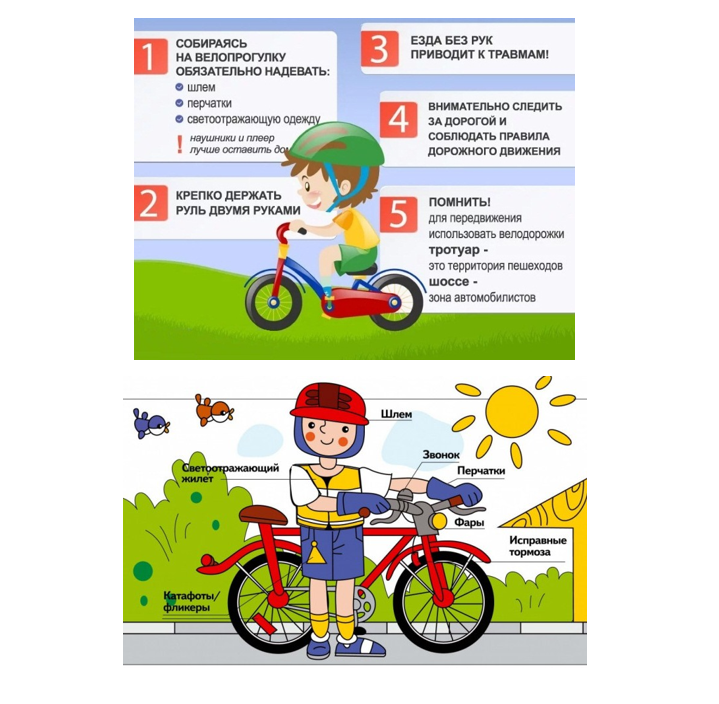 Правила при катании на самокате
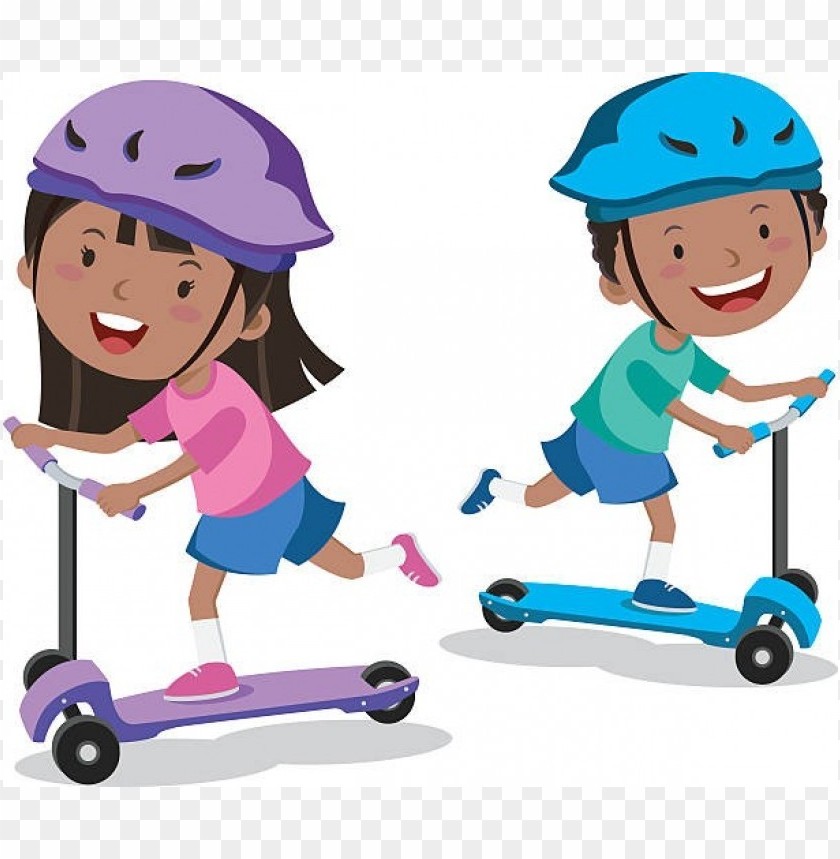 Не выезжайте на проезжую часть! 
Используйте шлем, налокотники, наколенники  и светоотражатели.
Правила при катании на роликах:
используйте полный комплект защиты:
шлем, налокотники, наколенники;

плотно фиксируйте ролики на ноге;

катайтесь только в специально отведённых местах;

научитесь контролировать скорость и группироваться при падении.
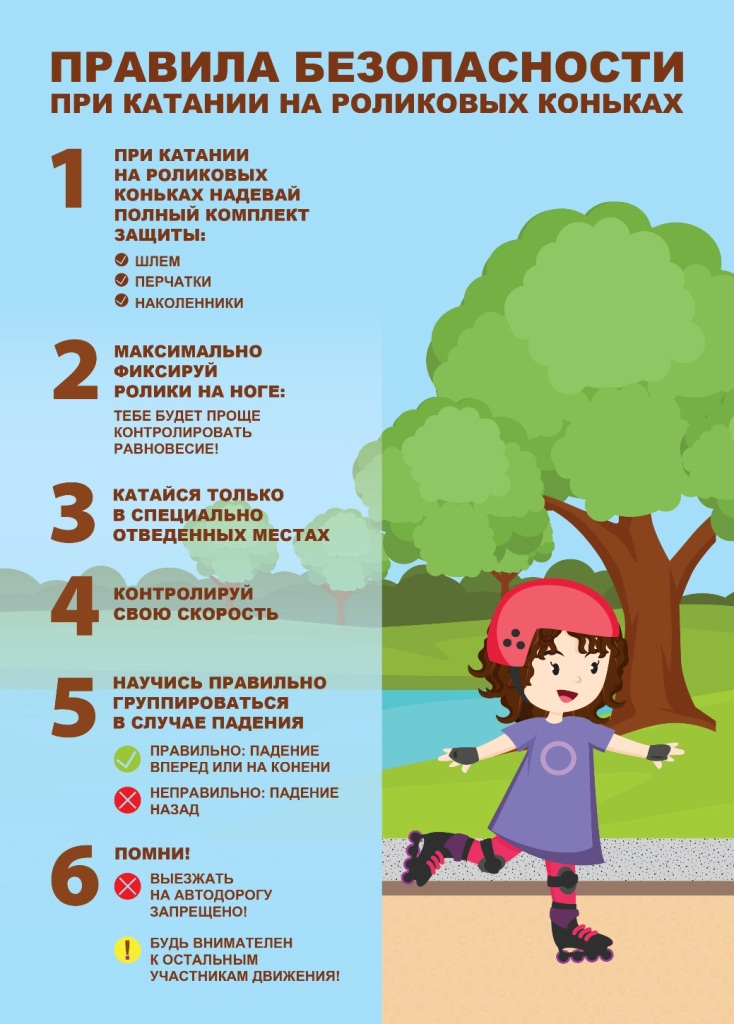 Вождение мопедов и электроскутеров разрешено только с 16 лет, при наличии Водительского Удостоверения!
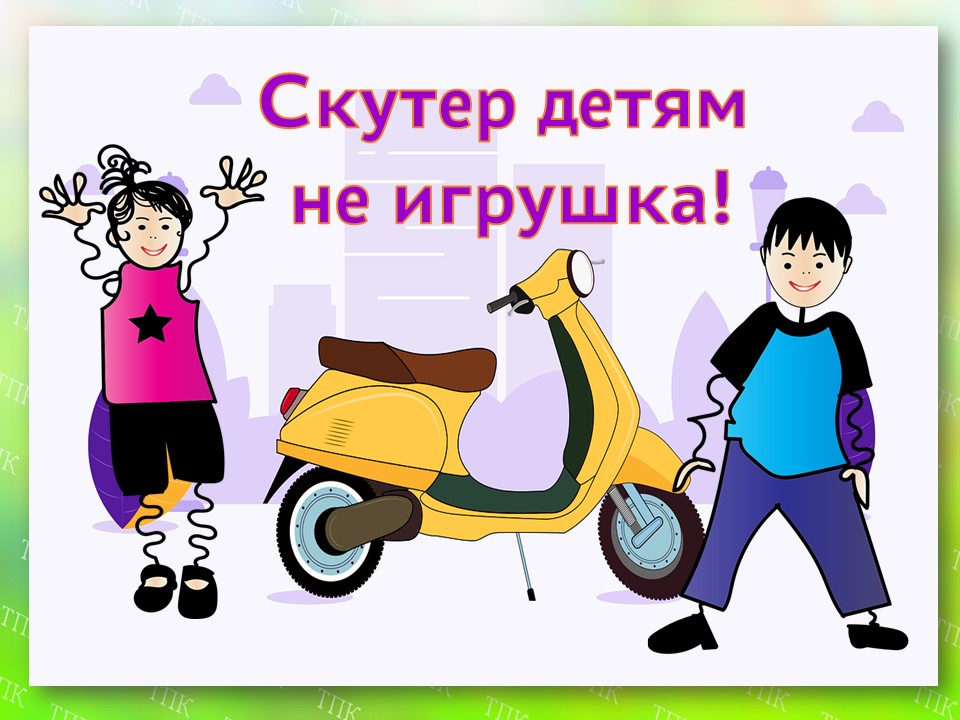